DIGITRAIL -hankeKanta-Hämeen luontoreittien näkyvyyden ja saavutettavuuden lisääminen digitaalisuuden keinoin1.8.2016 – 30.6.2019
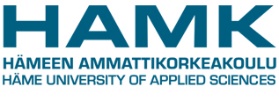 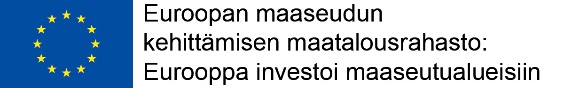 Tavoitteet
1. Kanta-Hämeen luontoreittien näkyvyyden ja saavutettavuuden lisääminen digitaalisuuden keinoin
4 kpl vaellusreitistöjä (Evo, Aulanko, Loppi, Tammela)
1 kpl pyöräilyreitti, Hämeen Härkätie
Reiteistä monikanavaiset viestintäkokonaisuudet (Facebook, Flickr, Instagram, YouTube, verkkosivut). Tiedon kerääminen ja digitalisointi sekä reittien teemoittaminen.
Tarjonta kv-markkinoille (Visit Finland, Outdooractive,  All Trails, Retkipaikka.fi)

2. Rohkaista ja tukea alueen pk-yrittäjiä ja toimijoita kytkemään matkailupalvelut osaksi luontoreittejä
Digiosaamisen lisääminen
Tapahtumat, koulutukset
Lisätä uusia liiketoimintamahdollisuuksia
Tulokset
12 digitaalista luontopolkua, 1 digitaalinen pyöräilyreitti 
1029 kuvaa kaikkien käytettäviksi, myös 360 kuvia reiteiltä ja kohteista (Flickr tili)
86 videota kaikkien käytettäviksi, myös 360 videoita reiteiltä ja kohteista (YouTube tili)
www.digitrail.fi sivusto, jossa monikanavainen viestintäkokonaisuus
Some markkinointia alueen kohteista, luontoreiteistä, nähtävyyksistä, palveluista
6 vertaisarvioitua artikkelia 
24 lehtiartikkelia (mm. HäSa, Forssan sanomat)
5 televisio- ja radiohaastattelua (YLE pääuutiset ja alueuutiset)
10 opinnäyteyötä
19 tapahtumaa ja työpajaa/valmennusta 
Reittien ja kohteiden näkyvyys: Outdoors Finland ja Visit Finland, Outdooractive.com, Retkipaikka, Finterest, Virtual traveller, All Trails
DigiTrail sovellus
Tiivis yhteistyö muiden matkailuhankkeiden kanssa (esim. Let’s Go Tavastia koulutukset)
Yhteistyö alueen yrittäjien ja toimijoiden kanssa sekä eri tapahtumien reittien lisääminen sovellukseen
Markkinointia useissa eri tapahtumissa: matkamessut, ITB Berlin matkamessut, muiden hankkeiden järjestämät tapahtumat ja niissä Kanta-Hämeen  markkinointi
DigiTrail sovellus
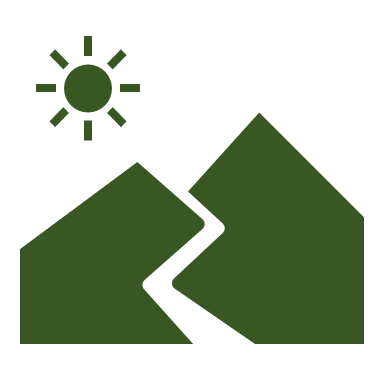 Reittejä yhteensä 37kpl
Pituudet vaihtelevat n. 2km – 70km
n. 635kpl karttamerkkejä
n. 430kpl karttamerkkiä joista löytyy tarkempaa kuvausta
2kpl pelillistettyjä teemoja
+500 latausta Google Playsta (Aktiivisia latauksia 450kpl)
100 - 300 aktiivista käyttäjää kuukaudessa
47 000 digitrail.fi kartan näyttökertaa vuodessa
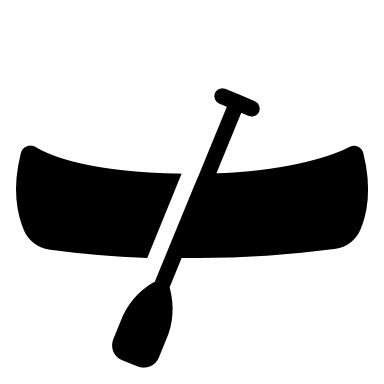 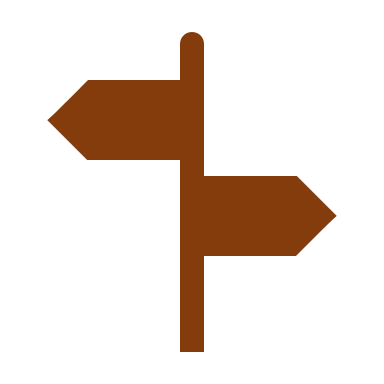 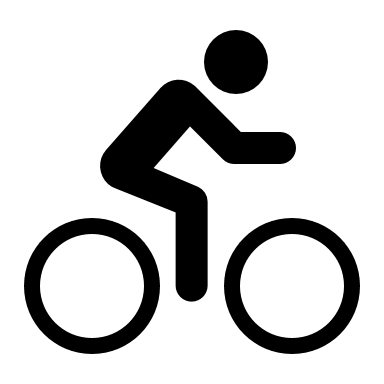 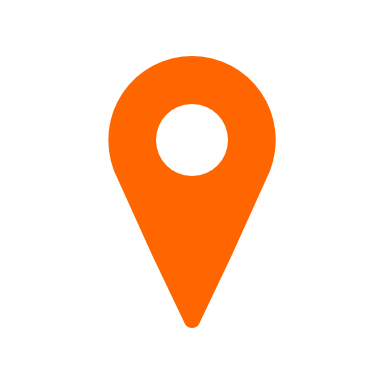 i
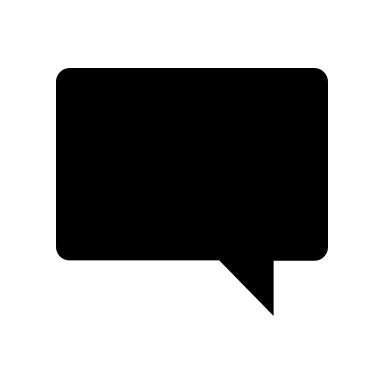 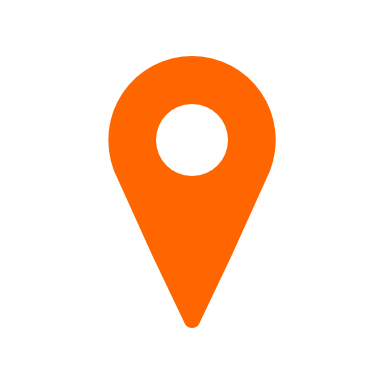 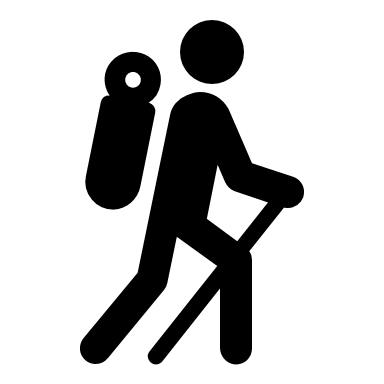 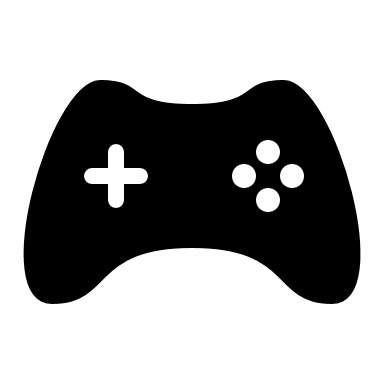 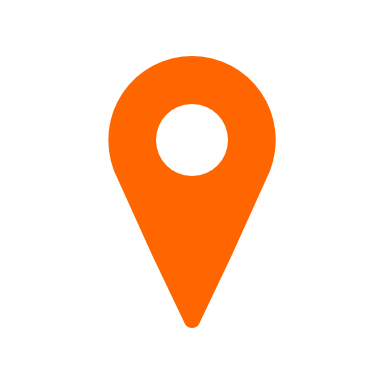 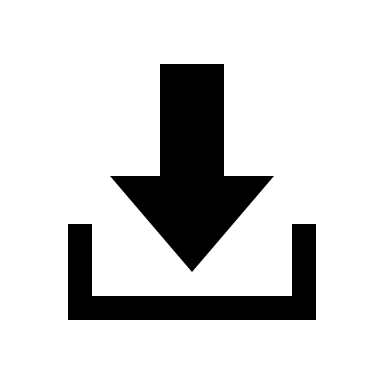 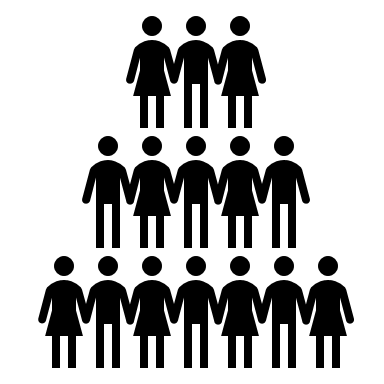 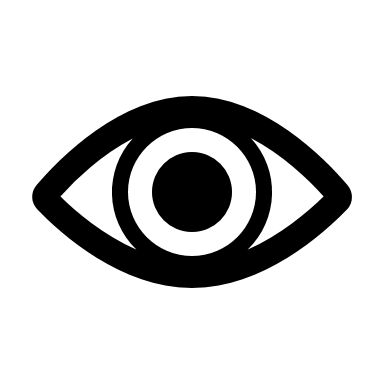 MapBox mobile usage
Sovelluksen esittely
[Speaker Notes: Helposti mukana toimiva digitaalinen luonto-opas on käyttäjäystävällisempi kuin verkkosivustoille rakennettu ratkaisu
Perustuu GPS-paikannukseen, ei kiinteitä/fyysisiä huolettavia opasteita luontoon
Opastaa reittien aloituspisteelle matkailijasaapumispisteestä esim. rautatieasemalta
Kertoo eri reittien kuvaukset ja luokittelut (pituus, vaikeusaste, korkeuserot, kesto)
Opastaa ja ohjaa käyttäjää luontopolulla häiritsemättä luontoelämystä antamalla merkkiäänen nähtävyyden, palvelun tai esim. haastavat risteyksen kohdalla
Kertoo metsässä nähtävyydet, palvelut (mm. laavut, uimapaikat, kahvilat/ravintolat, majoitus, välinevuokra, opaspalvelut, kyläkaupat)
Teemoitetut sisällöt reiteillä (historia, perinteet, tarinat, liikuntaharjoitteet, perinneruoat, marjat, sienet, selviytymistaidot), myös pelillistäminen 
Alueen tapahtumat ja aktiviteettimahdollisuudet esille
Palaute (kauniit kohteet, tiedon jakaminen muille käyttäjille, puutteiden ja vikojen tiedottaminen)]
DIGITRAIL KIITTÄÄ!www.digitrail.fi  #digitrailfinlandHeidi Kerkolaheidi.kerkola@hamk.fiAntti Juntunenantti.juntunen@hamk.fiMarjo Vaalgamaamarjo.vaalgamaa@hamk.fi